사업 계획서

‘브랜드를 더 브랜드 답게’
OOO OOO OO 학원
작성자 : 
Email : H   P :
사업 배경
정보통신에 산업발달에 컴퓨터 교육은 이제 기본이 되는 형태이다.  그에 따른 교육사업은 무궁무진한 시장성을 가지고 있으며, 미래 지향적인 사업이 아닐 수 없다.

현재 4차 산업혁명으로 인공지능, 모바일, 빅데이터 등 정보통신 기술이 사회 전반으로 융합되어 혁신적인 변화가 진행되고 있다. 그에 걸 맞는 수준 높은 교육을 통해 정보통신 인재들을 배양한다.
사업 목적
- 오늘날 급변하는 사회에 컴퓨터교육은 미래 지향적인 교육사업임에 틀림없다.
비전/경영 및 철학
전국/지역 시장 현황
하이미디어컴퓨터학원 (3위)
1993년 개원 가장 체계적인 계획적인 학원으로서, 현재까지도 컴퓨터 교육개발에 매진하고있는 가장 위협적인 학원이다. 직업전문학교 형태를 띄고 있다.
사업추진-1(법인설립)
사업추진-1(경영실무진)
사업추진-1(실무 조직도)
영업총괄
남성팀
경영지원팀
사업추진-2(입지 및 상권)
입지 조건

- 주 고객층을 고려하여 20-30대 연령층이 접근이 용이 
- 지하철 역세 상권
- 기존 교육상권이 구축되어야함.(학원가)
- 상가 내부에 편의시설(음식점, 편의점, 카페 그 외)구성
- 가시성이 좋아야 한다
- 안정성이 있는 상권
사업추진-3(운영 및 시스템)
★★★★☆ 브랜딩 효과 :
★★★☆☆ 강남 DB :
★★★☆☆ 인지도 교육커리큘럼 : 현재 트렌드에 알맞은 교육과정들을 통한 수업개설
교육커리큘럼  (사업추진-3 운영 및 시스템 – 교육과정 참조)
★★☆☆☆ 체계적인 시스템 :
★★★☆☆ 마케팅 : 실무 경영진 학원 마케팅 노하우.
사업추진-3(운영 및 시스템)-교육과정
웹 ui ux 과정

내용
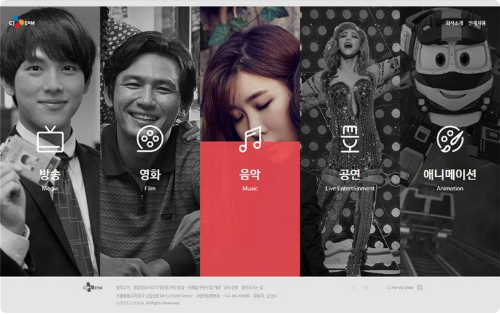 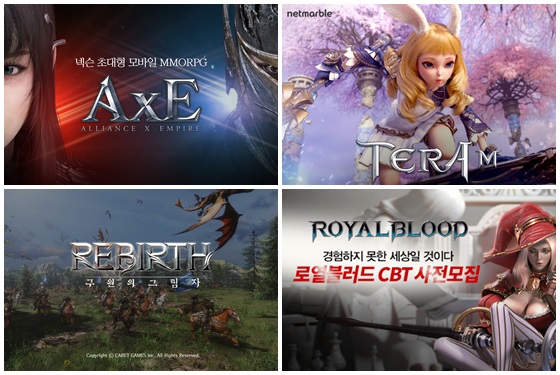 1인 개발자 과정 (모바일)

내용
사업추진-3(운영 및 시스템)-교육과정
영상 디렉터 과정

내용
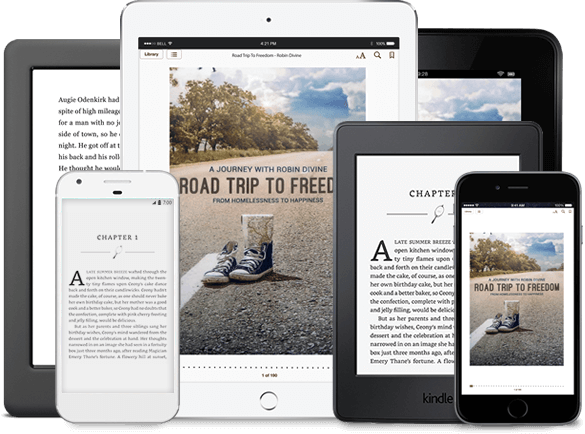 출판(e-book) 디자인 과정

내용
사업추진-3(운영 및 시스템)-교육과정
실내인테리어 디자이너 과정

내용
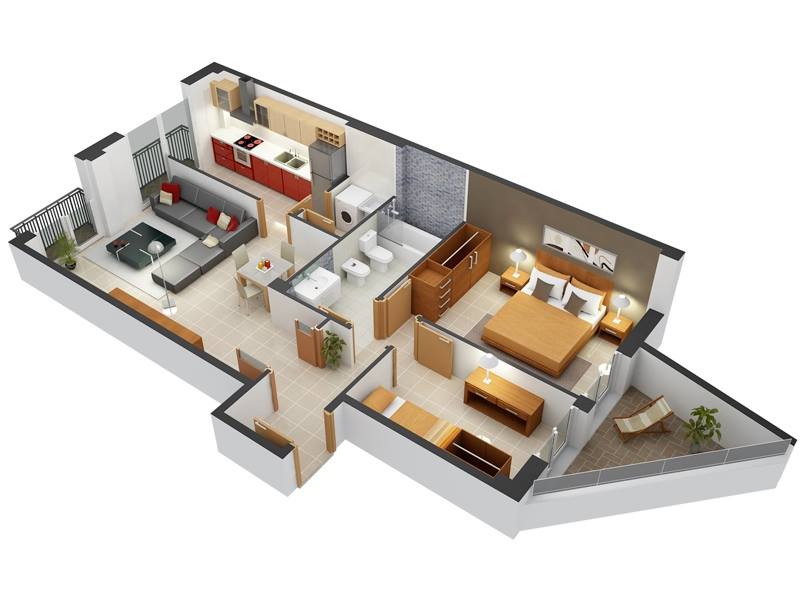 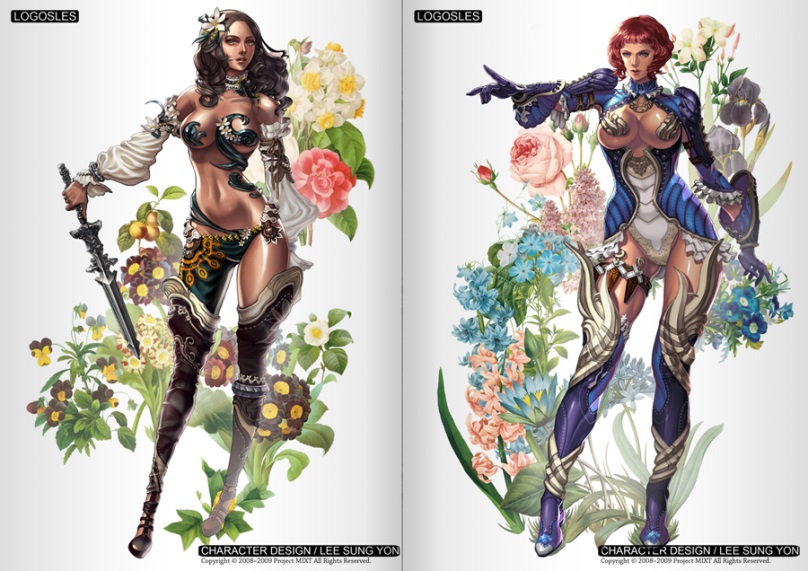 엔터테이먼트 디자이너

내용
사업추진-4(계획)
인테리어 계획 : 내용
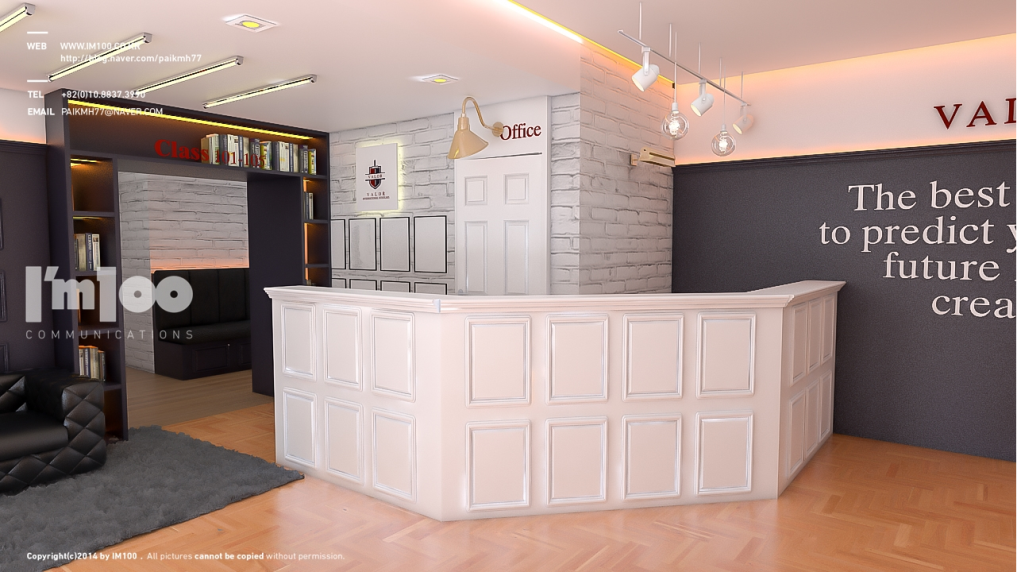 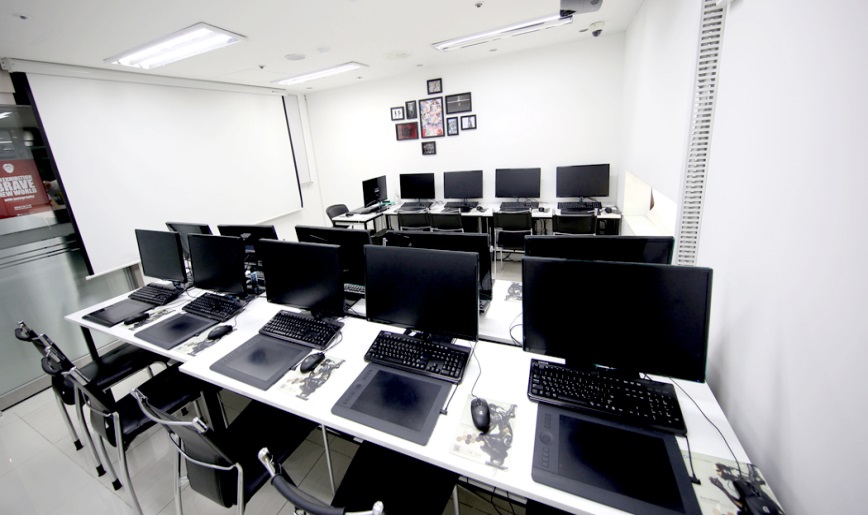 ROOM 계획 : 내용
전산장비 계획 : 내용
사업추진-4(초기 투자계획)
(만원)
사업추진-4(경상 운영비)
(만원)
사업추진-4(경상 운영비)(차트)
사업추진-5(기업 성장 지표-목표)
사업추진-5(매출 계획 재무 재표 예상)
사업추진-6(향후 추진 계획)
2020년
2019년
2022년
2021년
안정기
안정기
2019년 상반기 
* 별관 및 확장
2020년  
* 강남 지점 OPEN
2021년 서울
* 신촌 지점 OPEN
2019년 하반기 
* 회계학과 오픈
2020년 하반기
*게임학과 OPEN
사업추진-7 (제안)
내용

매월 매출액 발생 3% 지급
월 매출 보고
연 재 계약 가능